Accelerate and modernize  workload efficiency with HPE ProLiant Gen11 with 4th Generation Intel Scalable Processors
Up to:
90% better price/performanceGen11 versus Gen10/Gen10 Plus5
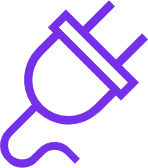 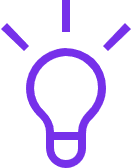 8:1
11:1
Gen9 to Gen11 server 
consolidation1
Gen8 to Gen11 server 
consolidation3
6x
65%
more performance per kW versus Gen84
power savings per year after Gen9 to Gen11 consolidation2
SPEC  and the names SPECpower_ssj and SPECrate are registered trademarks of the Standard Performance Evaluation Corporation (SPEC). The stated results are published or under review as of 06-10-2023, see spec.org. All rights reserved.
SPECrate2017_int_base (same performance envelope):  #36223, and 36691.
SPECrate2017_int_base (same performance envelope): #36223, and 36691, and power values estimated via HPE Power Advisor.
SPECpower_ssj 2008 (same performance envelope): SPECpower_ssj 2008: #1273 and 1274
SPECpower_ssj 2008 (at 100% utilization): #1273 and 1274
SPECrate2017_int_base: #20893, 36218, 37007, 37004 and pricing on April / June 2023.
1